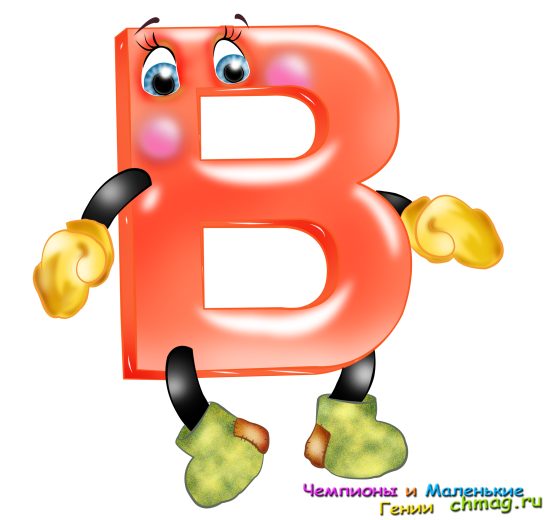 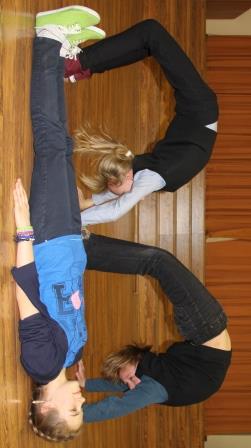 Вдохновение .Вдохновение… есть не что иное, как то, что находящийся в состоянии вдохновения весь поглощен предметом, всецело уходит в него и не успокаивается, пока не найдет вполне соответствующую художественную форму и не даст ей последнего чекана, не доведет ее до совершенства.Георг Вильгельм Фридрих Гегель
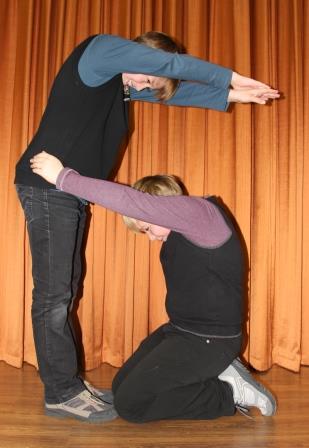 Брифинг .
Брифинг в Энциклопедическом словаре:Брифинг - (англ. briefing - от brief - краткий), встреча официальных лиц спредставителями средств массовой информации, на которой вкратце излагаетсяофициальная позиция по определенному вопросу или согласованная сторонами,участвующими в международных переговорах, заседаниях, конференциях,информация об их ходе, взглядах сторон и т. д.
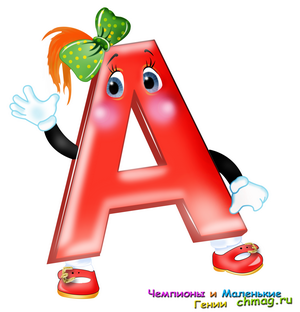 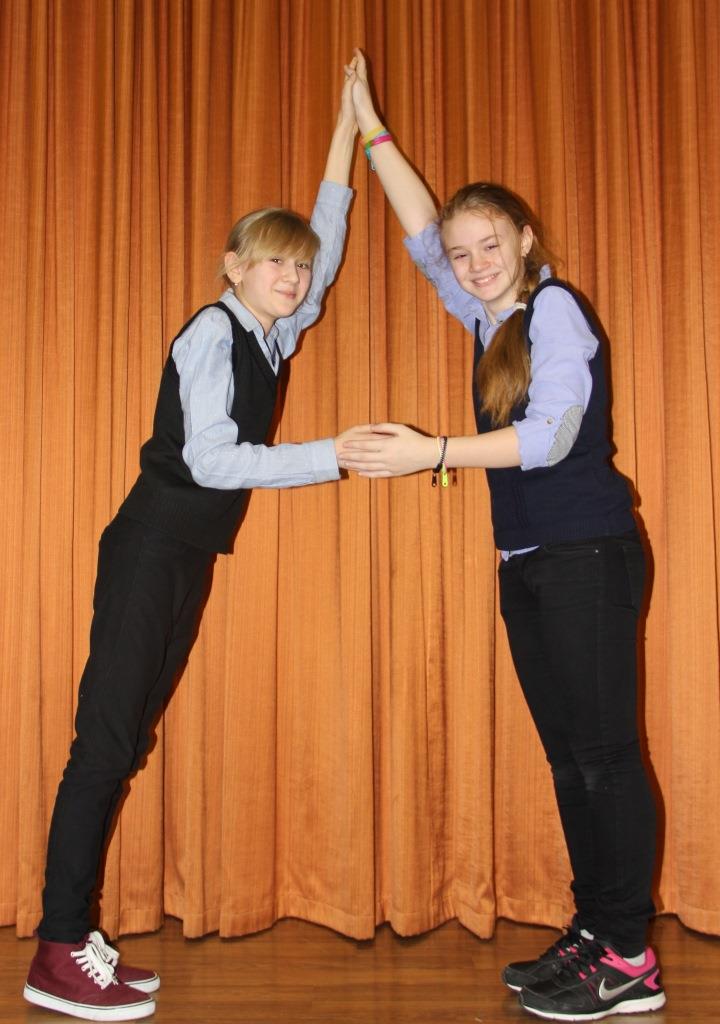 Альманах.
Альманахи сделались представителями нашей словесности. По ним со временем станут судить о ее движении в успехах. 
(А.С. Пушкин)